Aromatase inhibitors versus tamoxifen in early breast cancer: patient-level meta-analysis of the randomised trials. 
Early Breast Cancer Trialists’ Collaborative Group (EBCTCG)
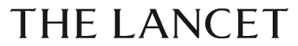 www.thelancet.com 
Published online July 24, 2015
http://dx.doi.org/10.1016/S0140-6736(15)61074-1
EBCTCG’s Aromatase Inhibitor Overview
ASCO guidelines on adjuvant endocrine treatment: postmenopausal women “should consider incorporating AI therapy at some point …The optimal timing and duration remain unresolved.” (Burstein, JCO May 27, 2014) 
EBCTCG meta-analysis: three main comparisons:
[A]	Continuous AI (5yrs) vs Tam (5yrs)
[B]	Continuous AI (5yrs) vs Tam (2-3yrs) then AI (to 5yrs)
[C]	Tam (2-3yrs) then AI (to 5yrs) vs Tam (5yrs)
[A] AI (5 years) vs Tamoxifen (5 years)
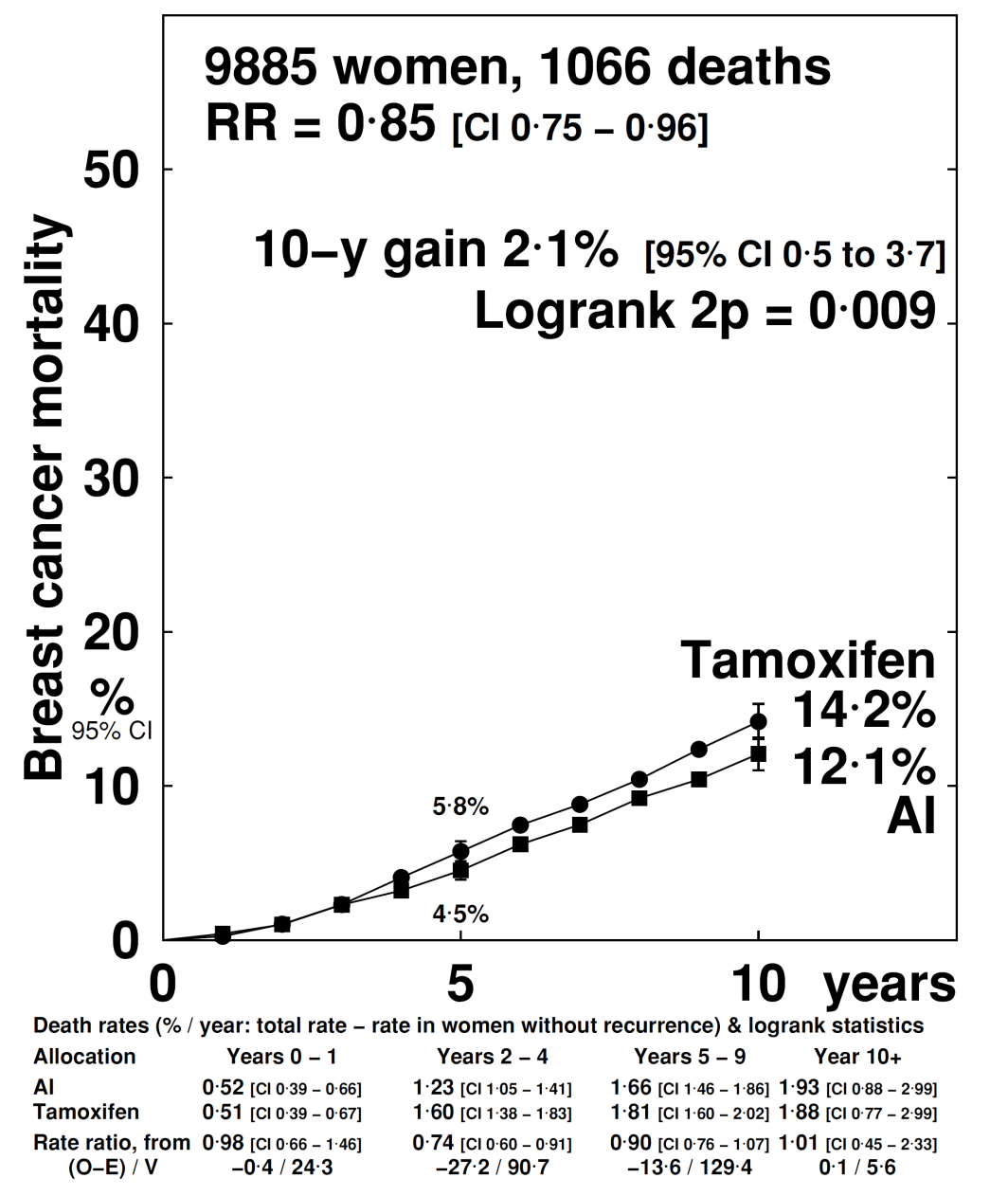 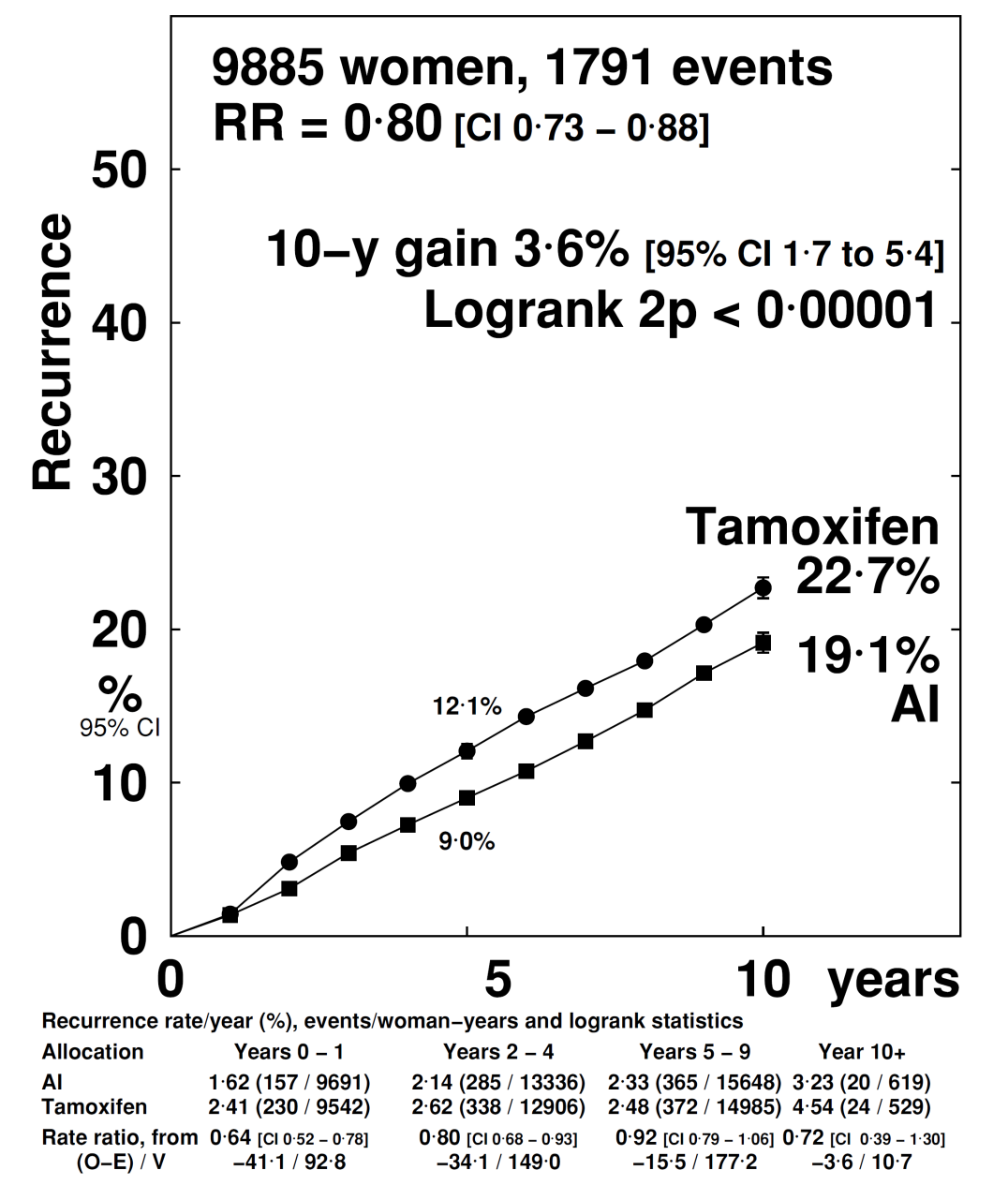 Breast cancer mortality
Recurrence
[A] AI (5 years) vs Tamoxifen (5 years)
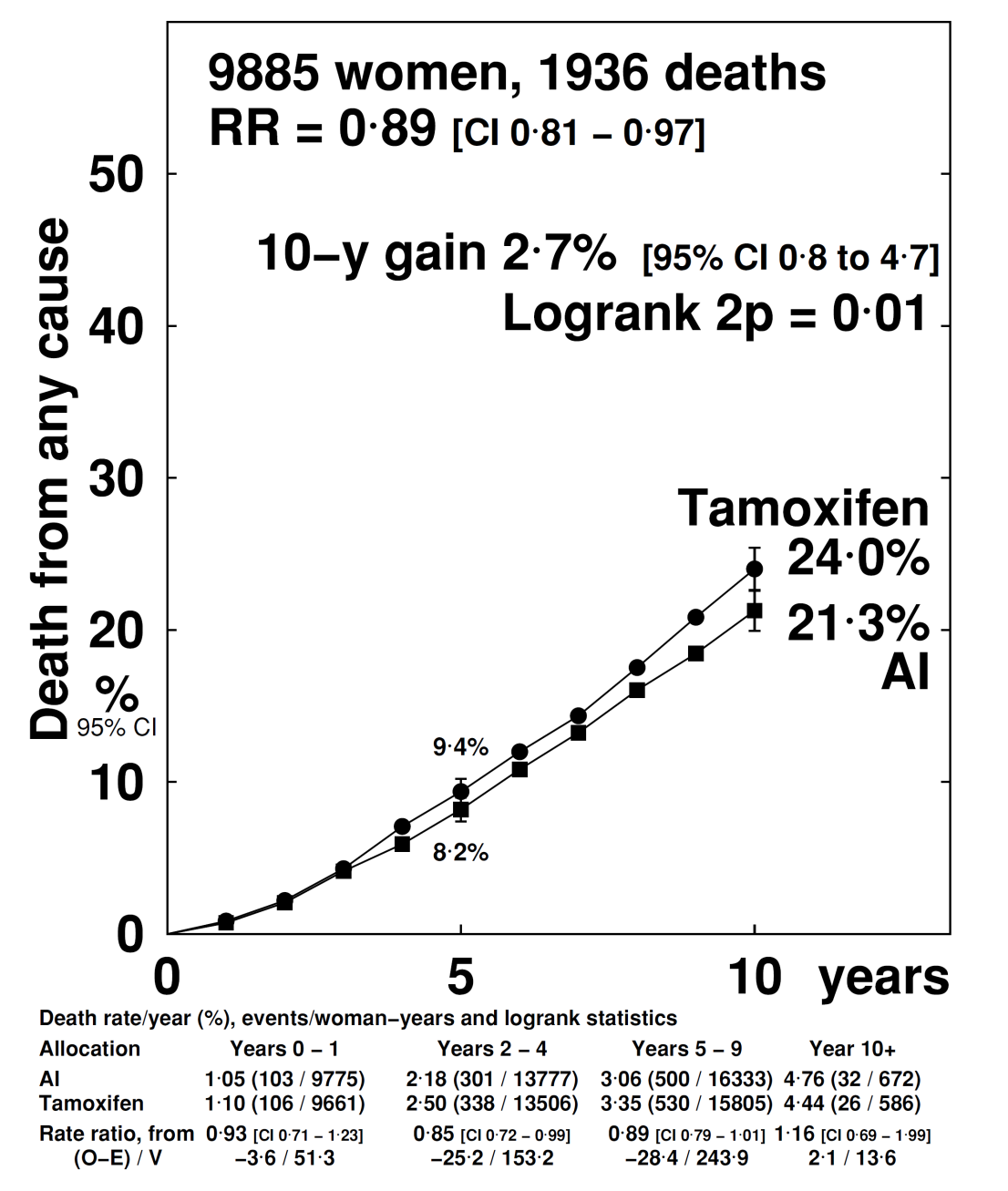 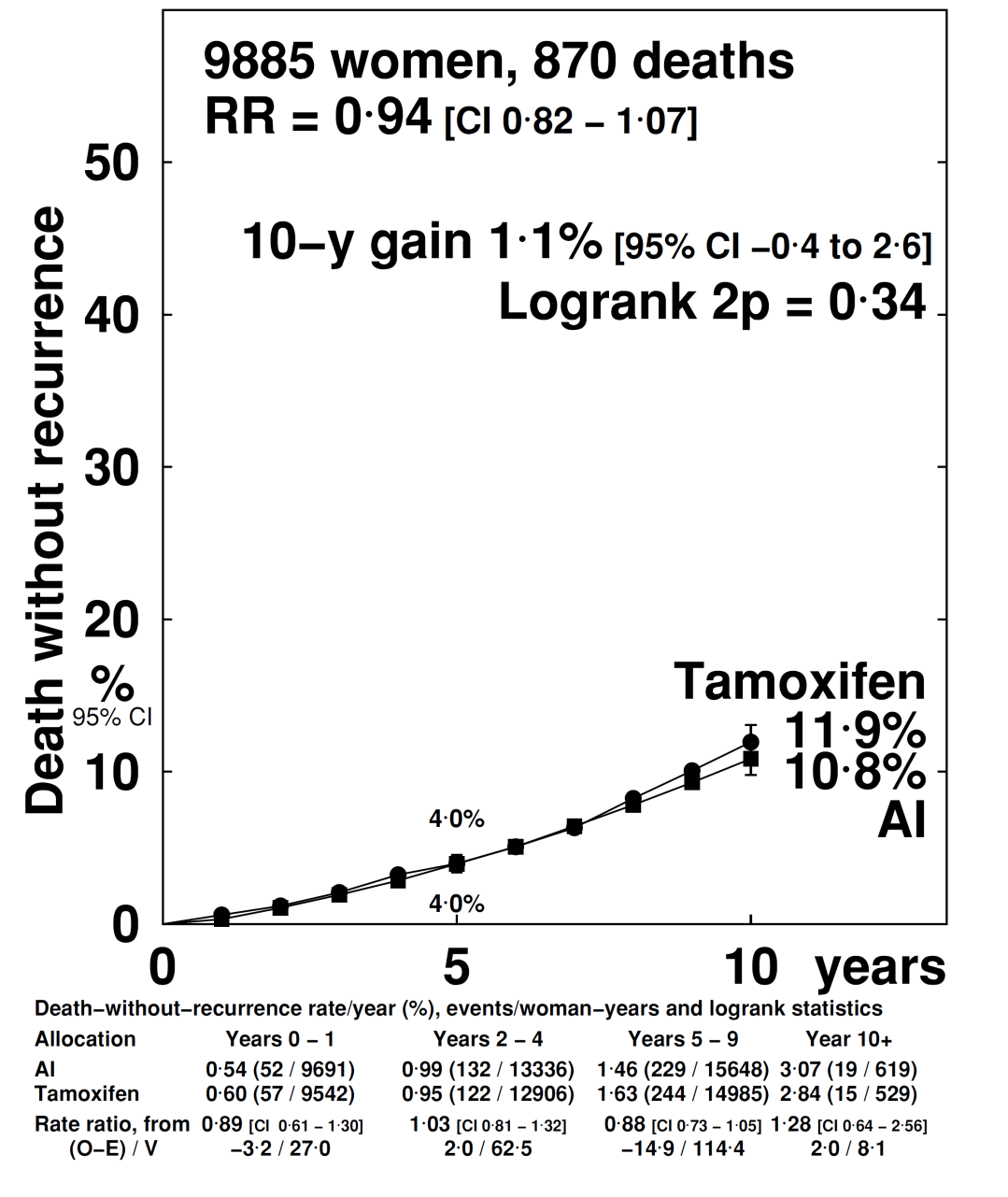 All-cause mortality
Non-BC mortality
[B] AI (5 yrs) vs Tam to yr 2-3 then AI to yr 5
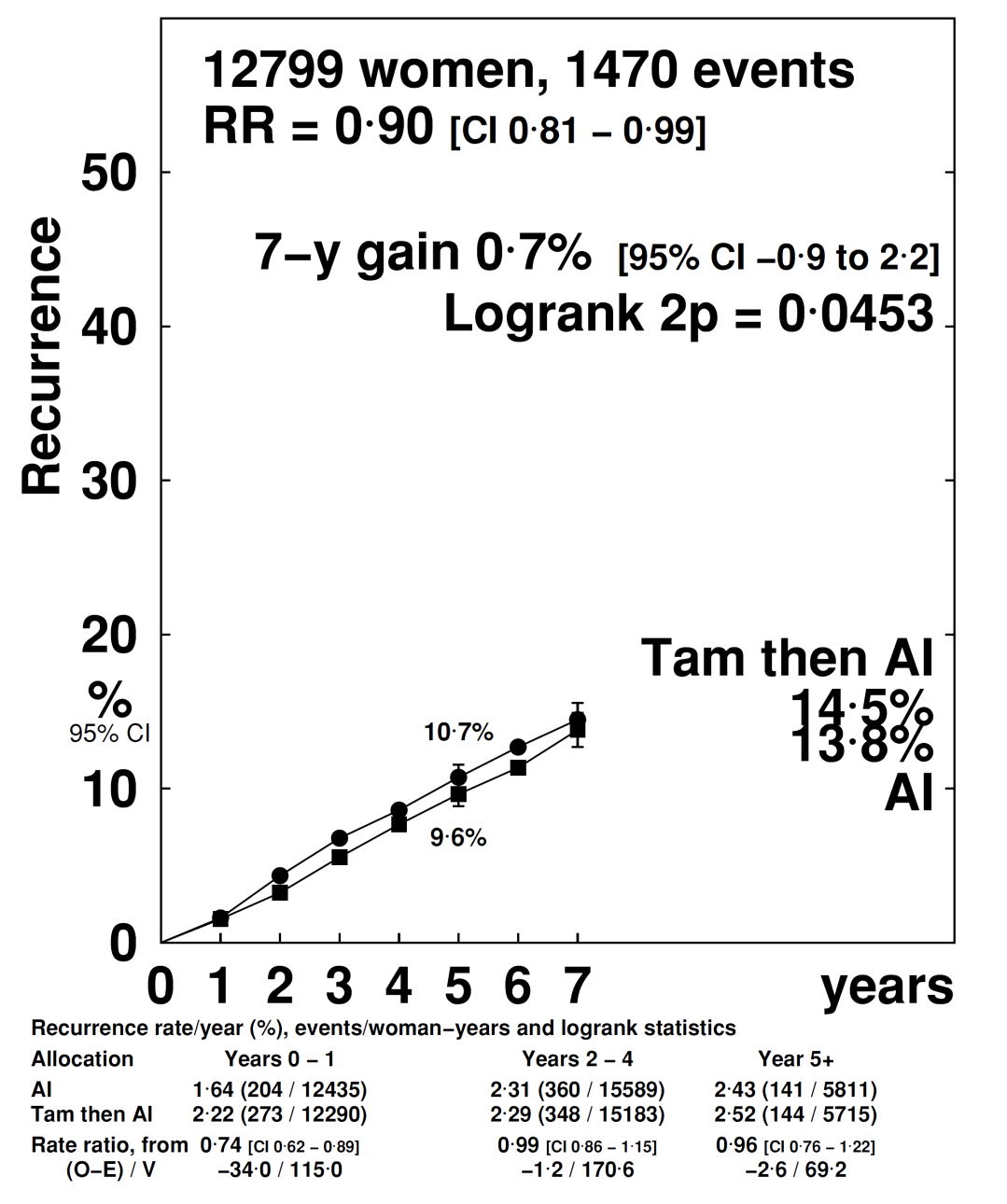 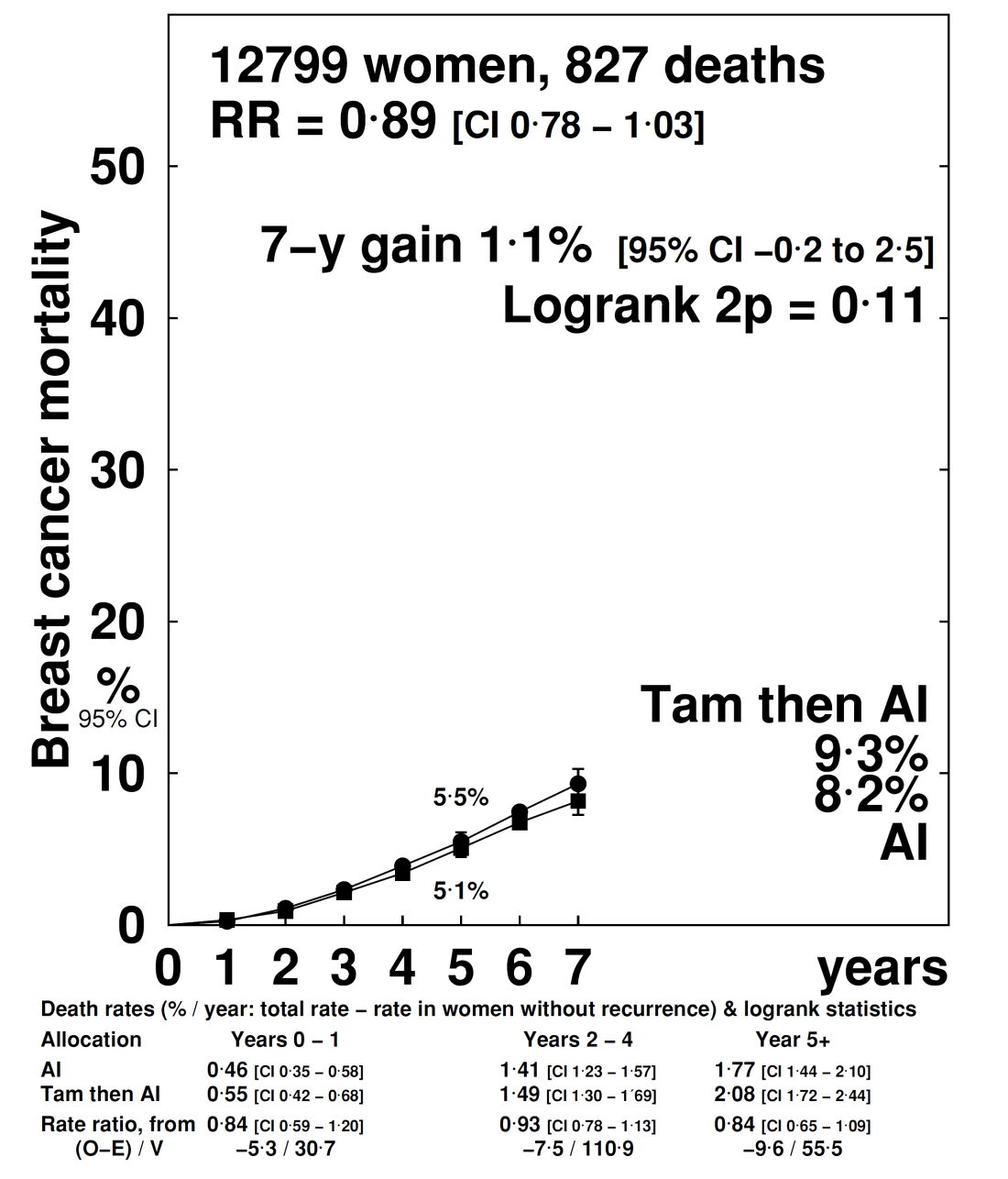 Recurrence
Breast cancer mortality
[B] AI (5 yrs) vs Tam to yr 2-3 then AI to yr 5
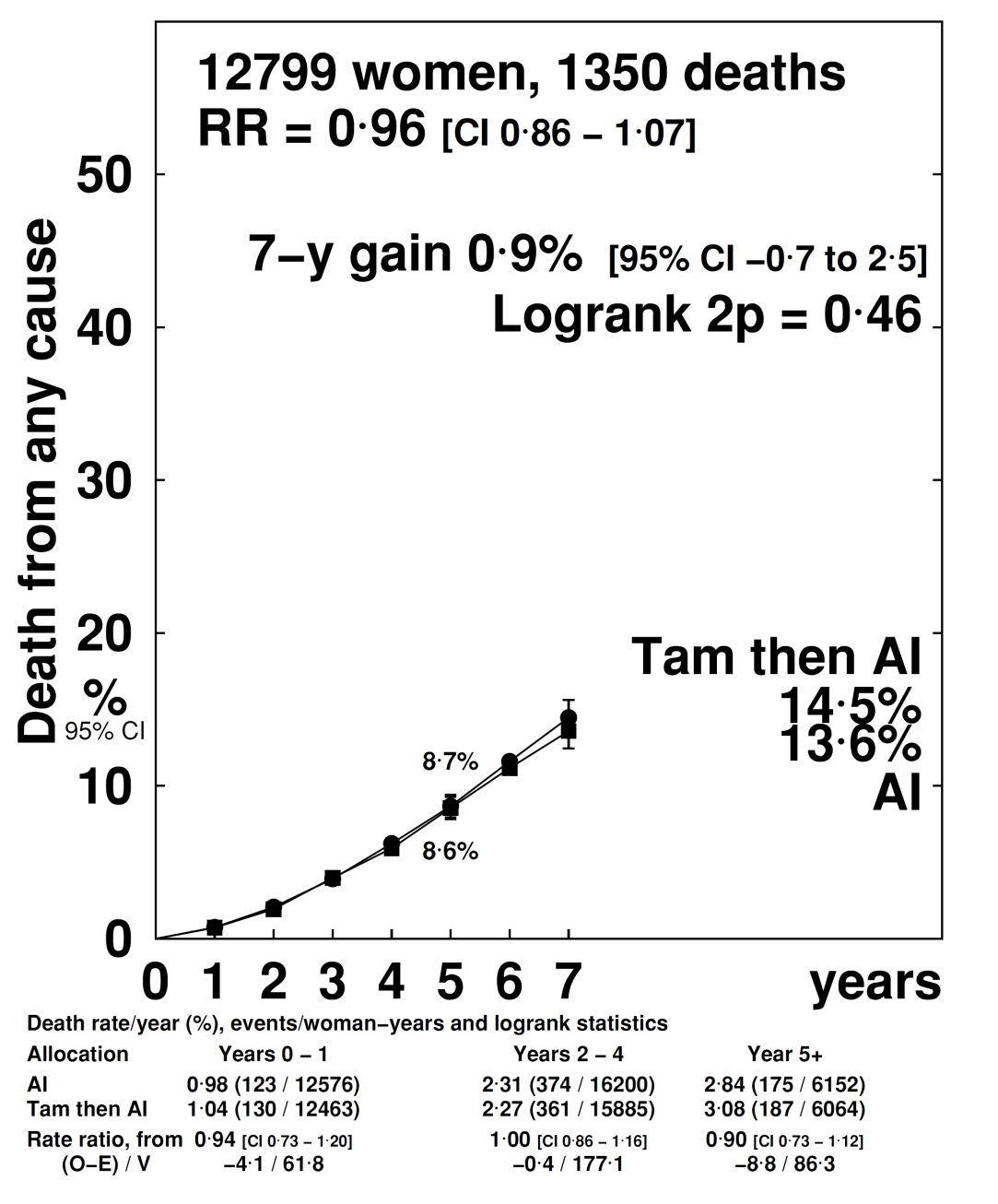 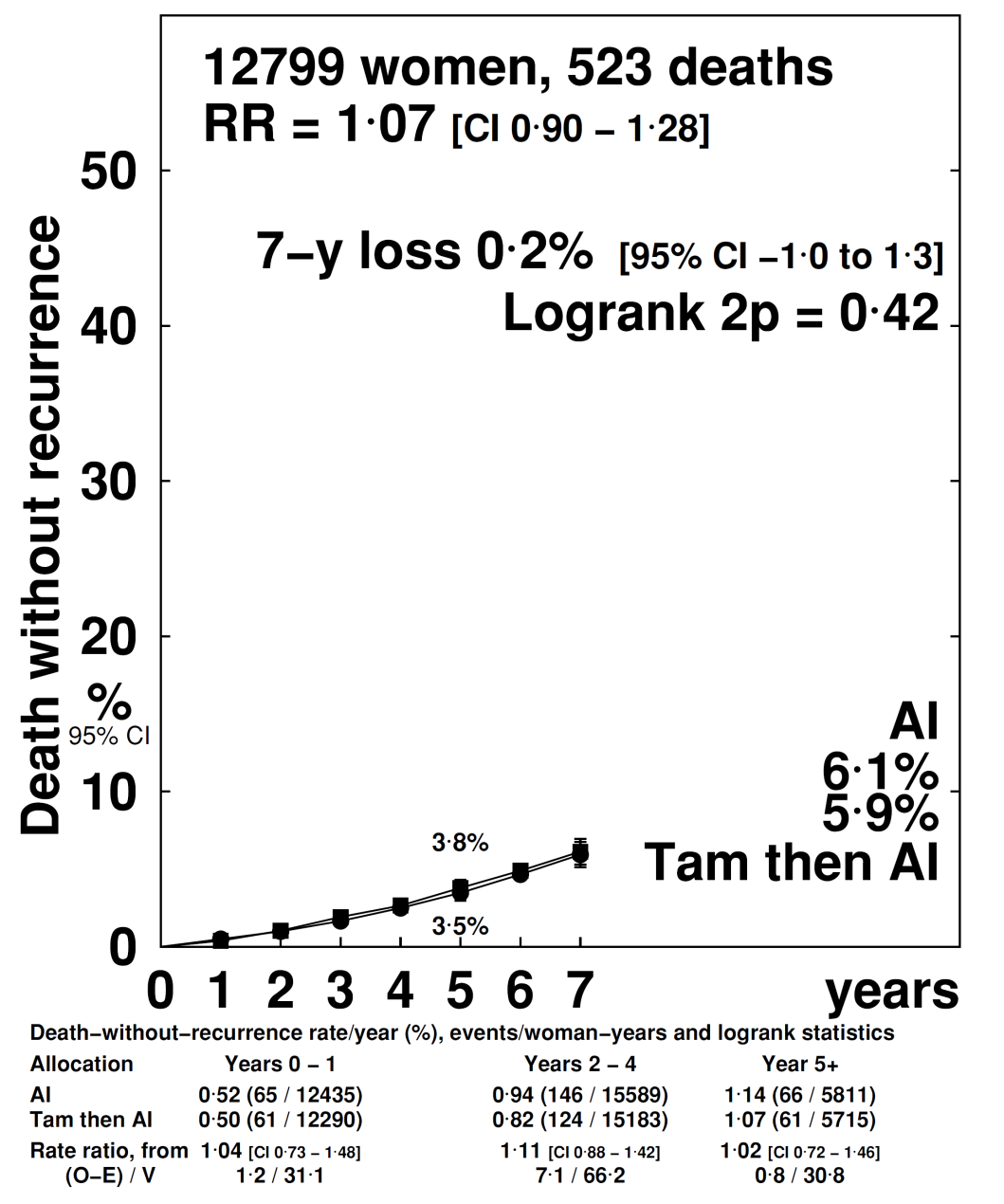 All-cause mortality
Non-BC mortality
[C] Tam to yr 2-3 then AI to yr 5 vs Tam (5 yrs)
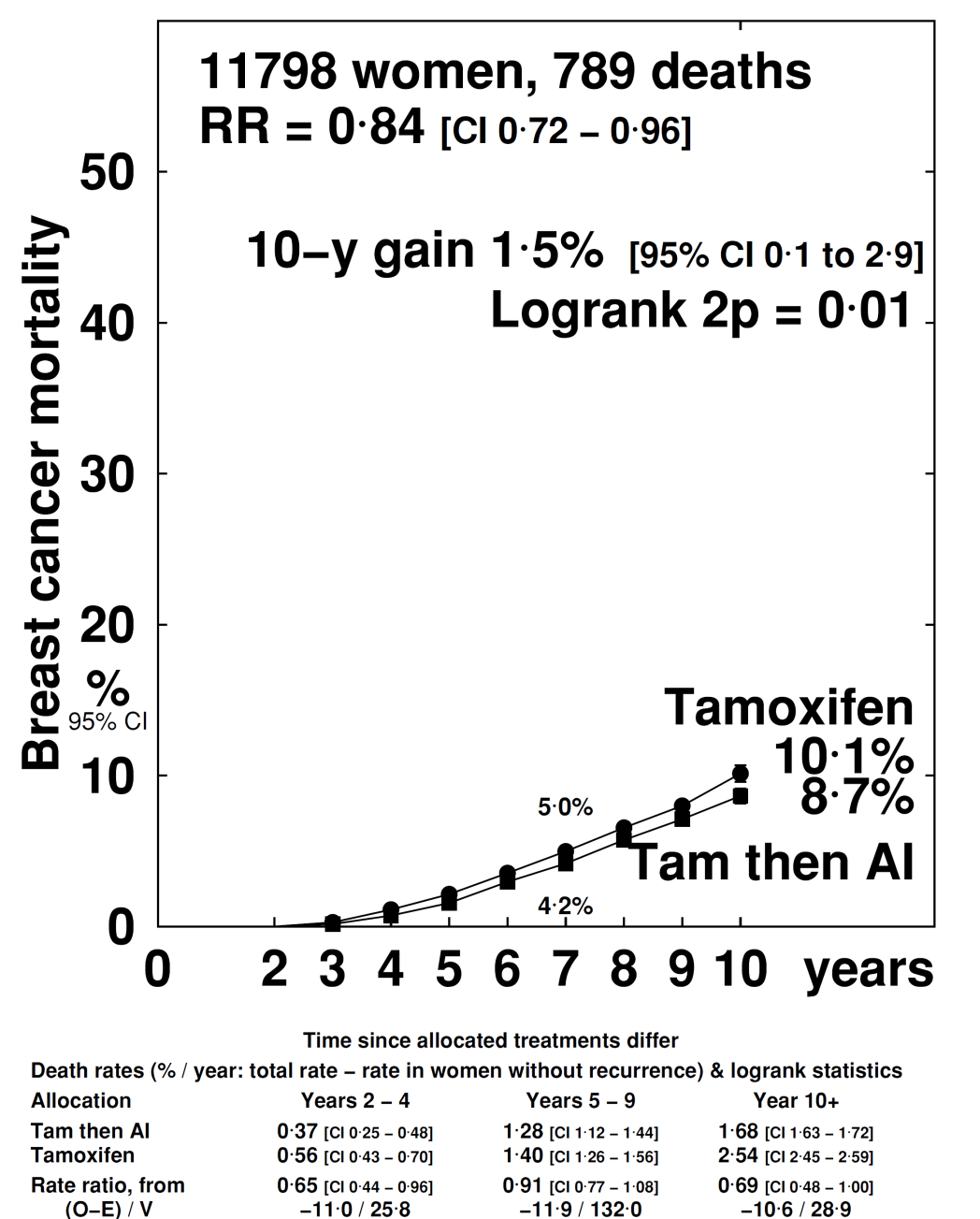 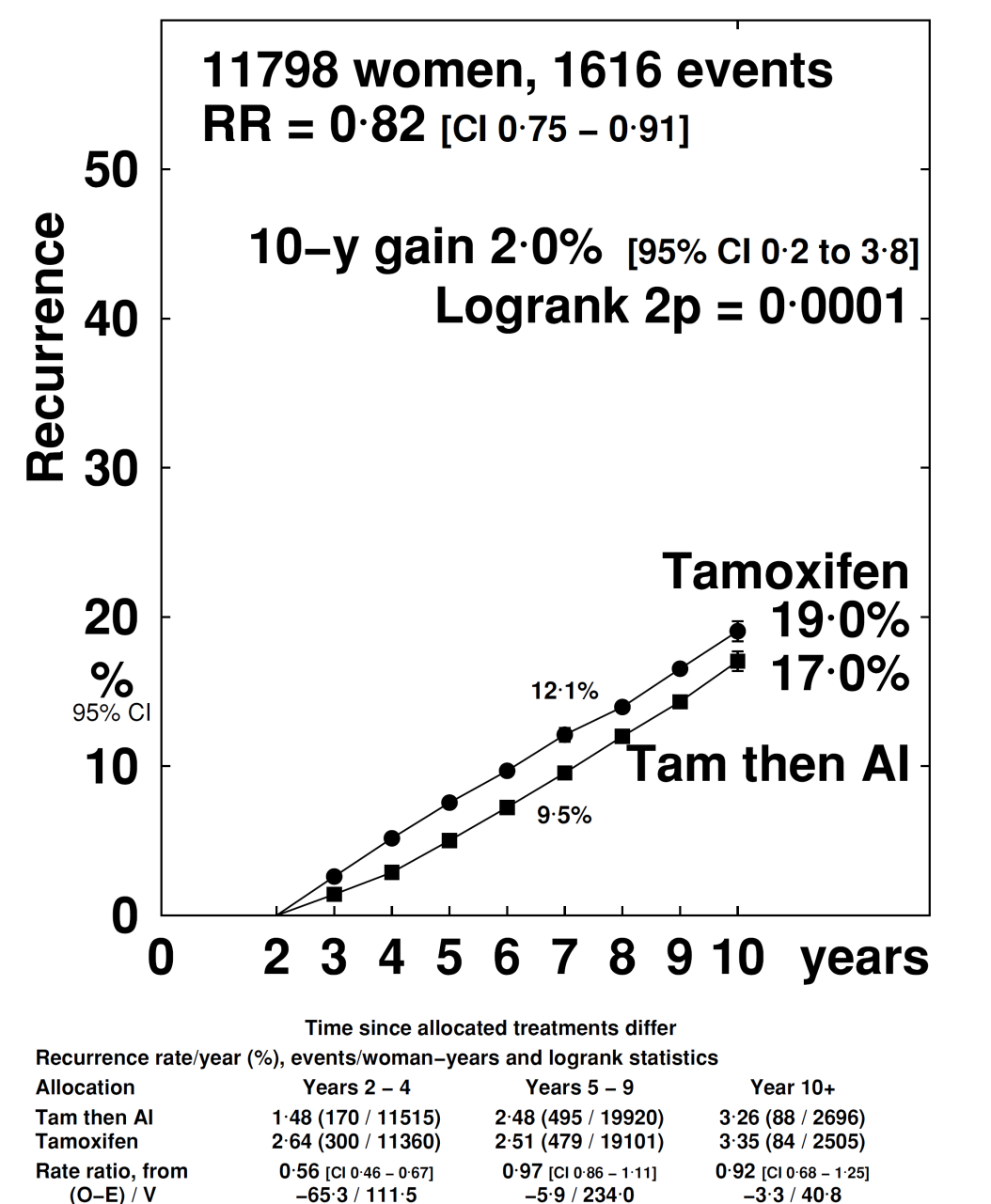 Breast cancer mortality
Recurrence
[C] Tam to yr 2-3 then AI to yr 5 vs Tam (5 yrs)
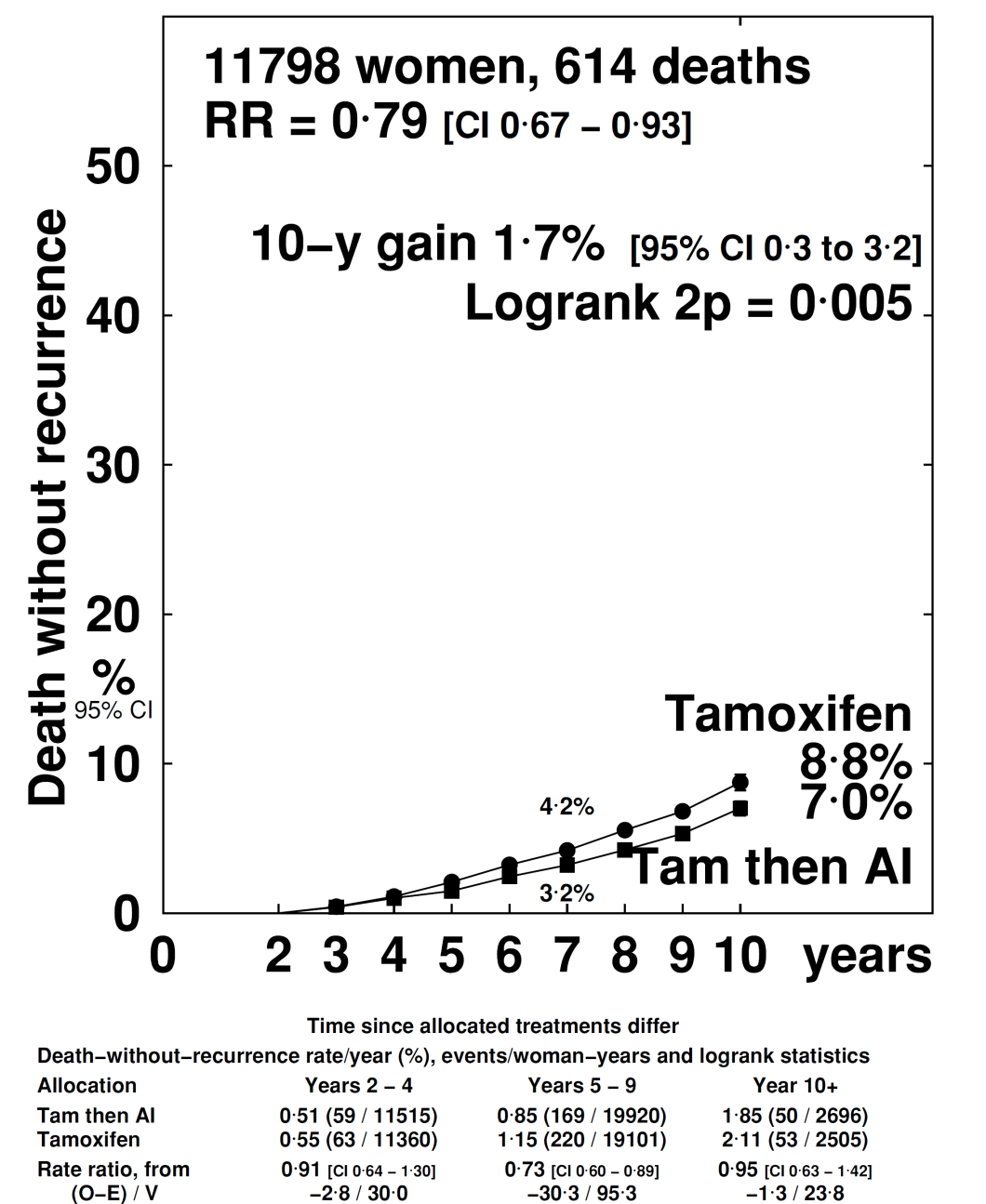 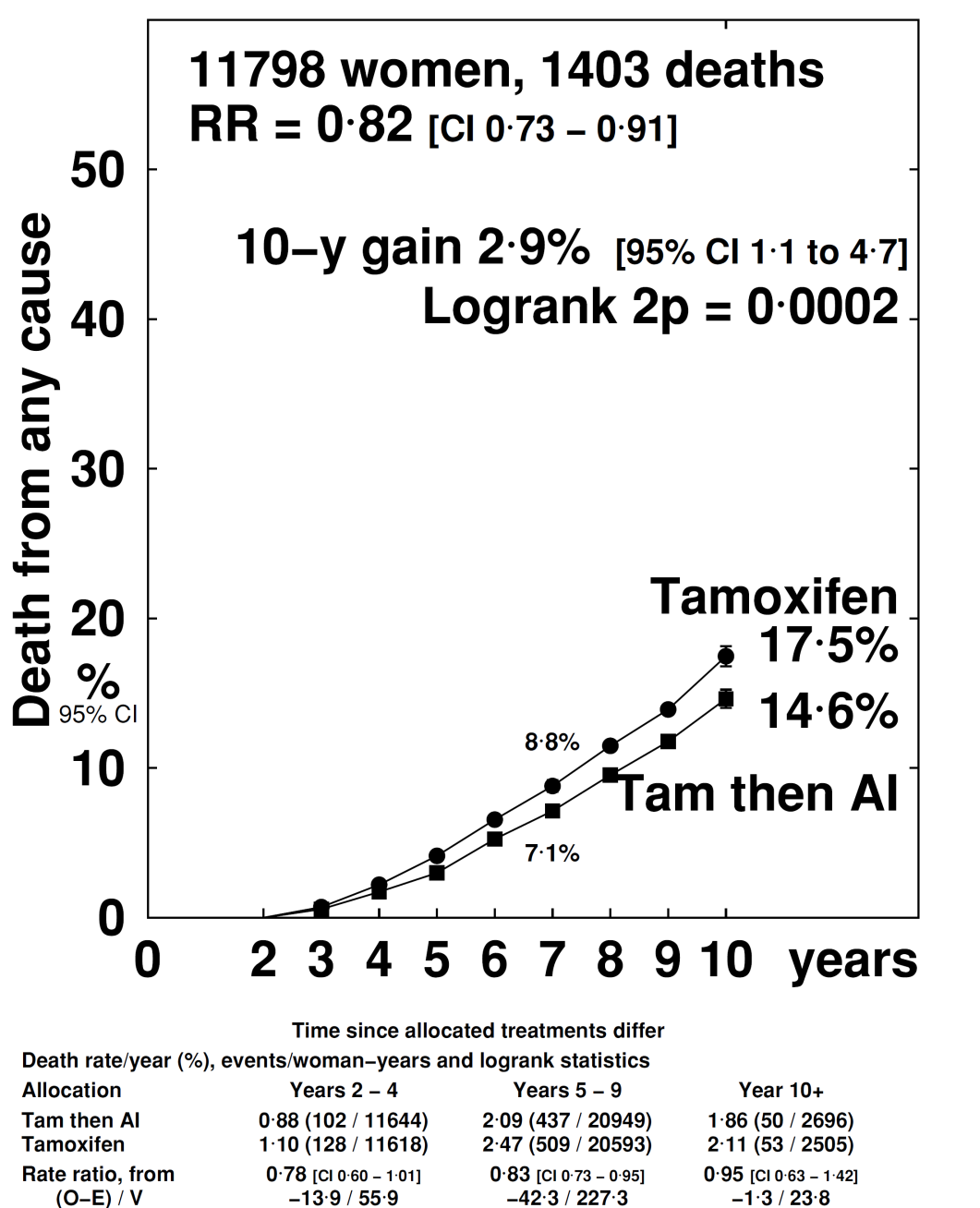 All-cause mortality
Non-BC mortality
[A] AI (5 years) vs Tamoxifen (5 years)Recurrence by follow-up period
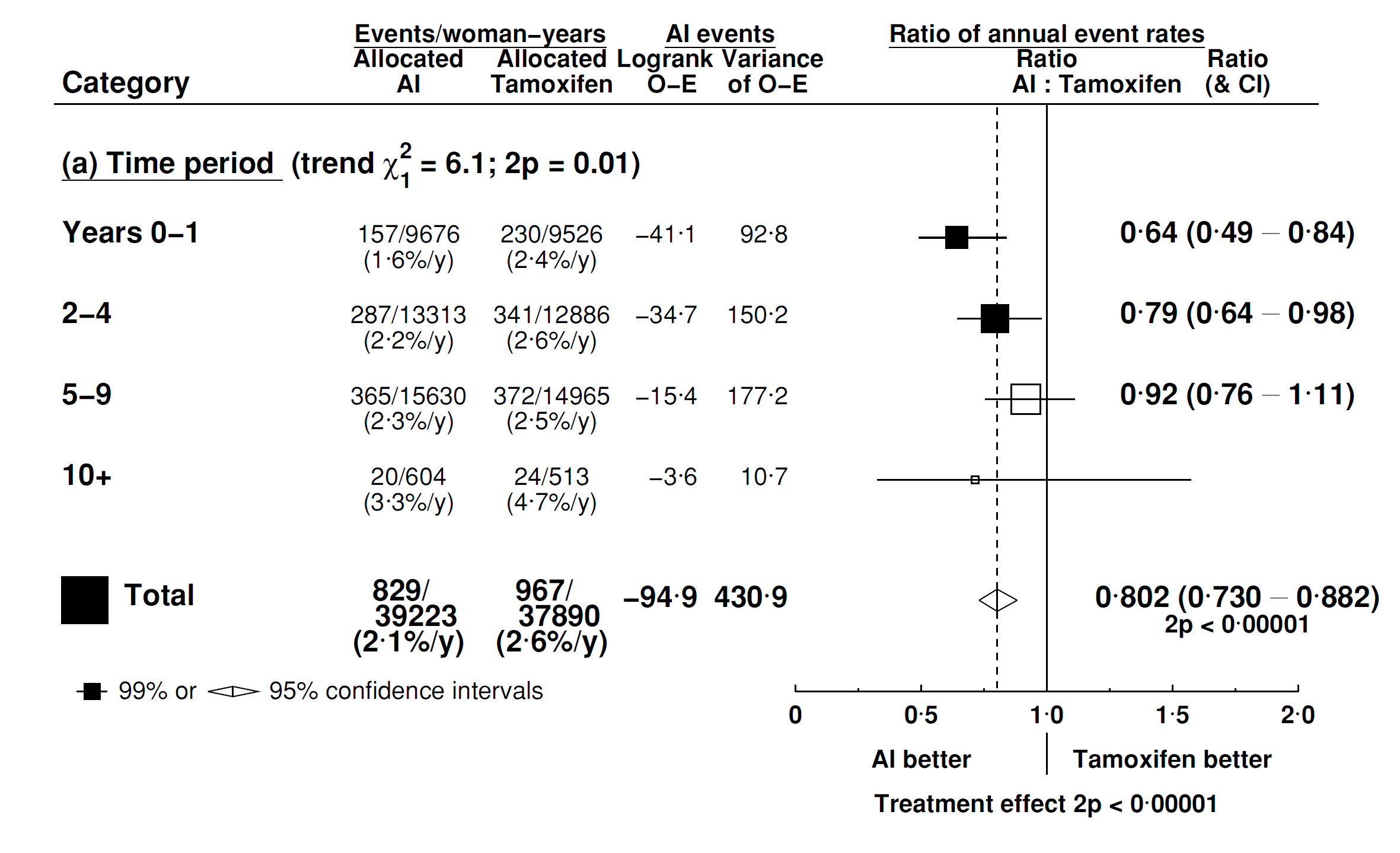 [B] AI (5 yrs) vs Tam to yr 2-3 then AI to yr 5Recurrence by follow-up period
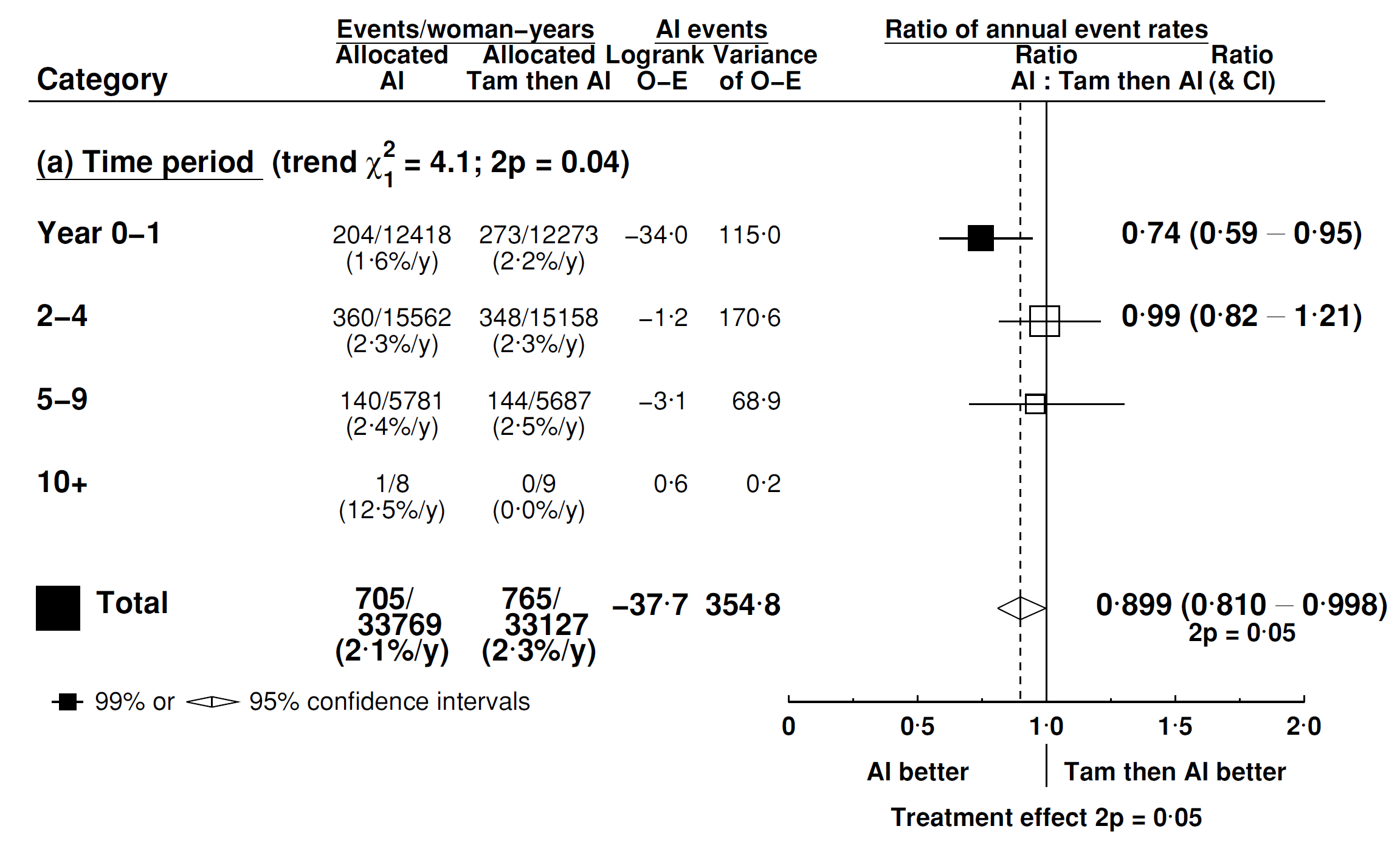 [C] Tam to yr 2-3 then AI to yr 5 vs Tam (5 yrs)Recurrence by follow-up period
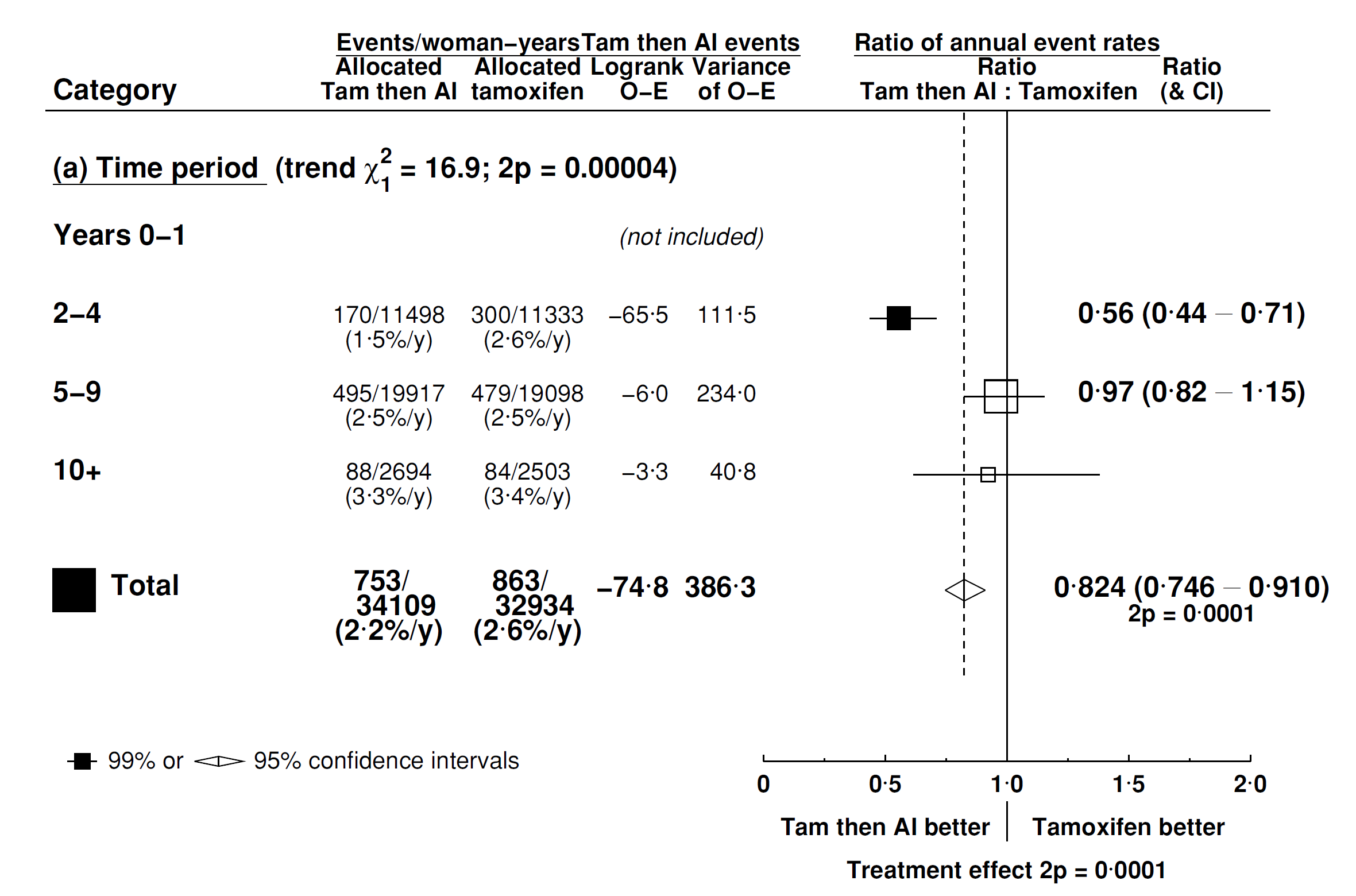 AI vs Tamoxifen recurrence (all trials)
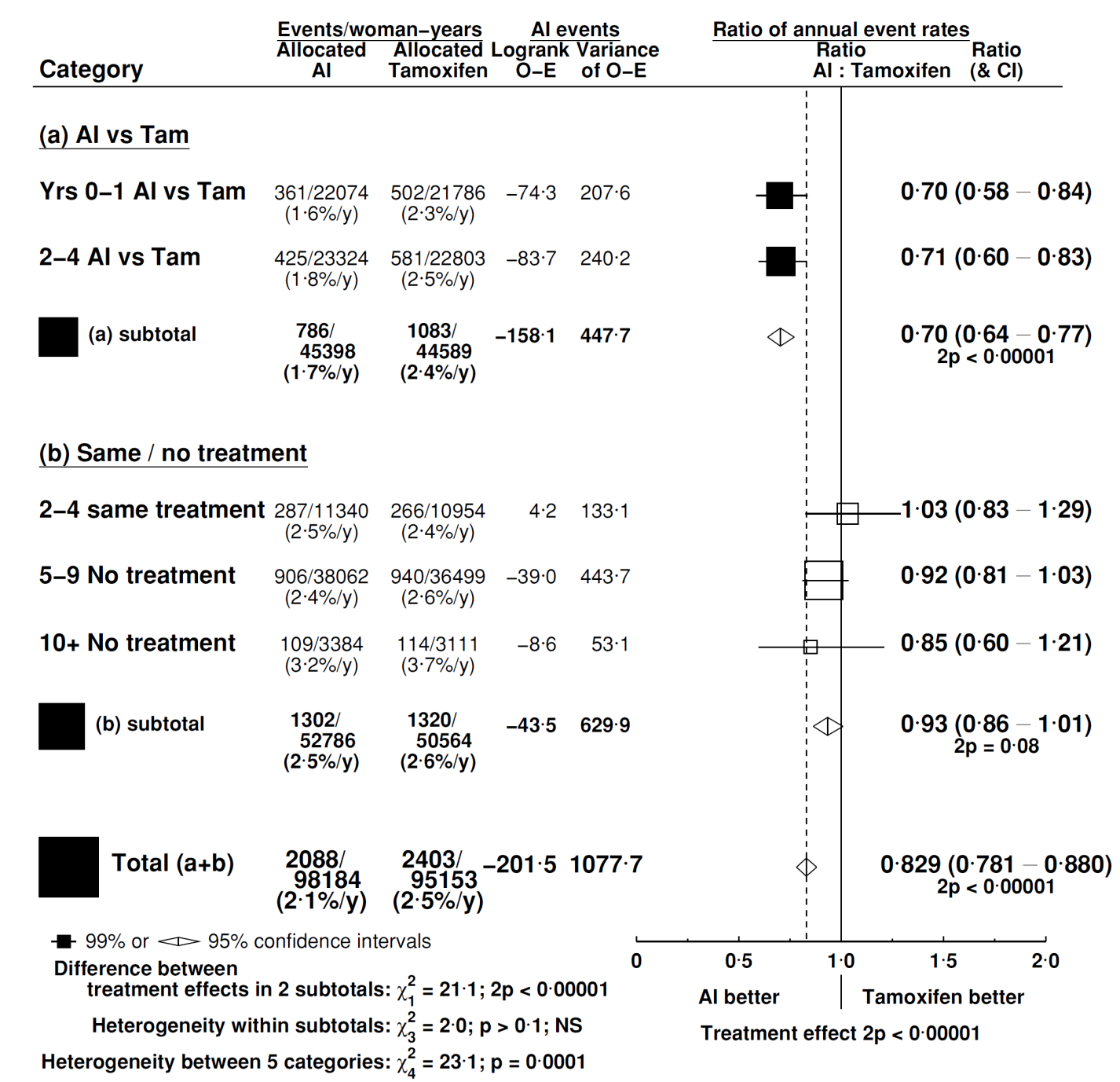 AIs: recurrence by agent and site
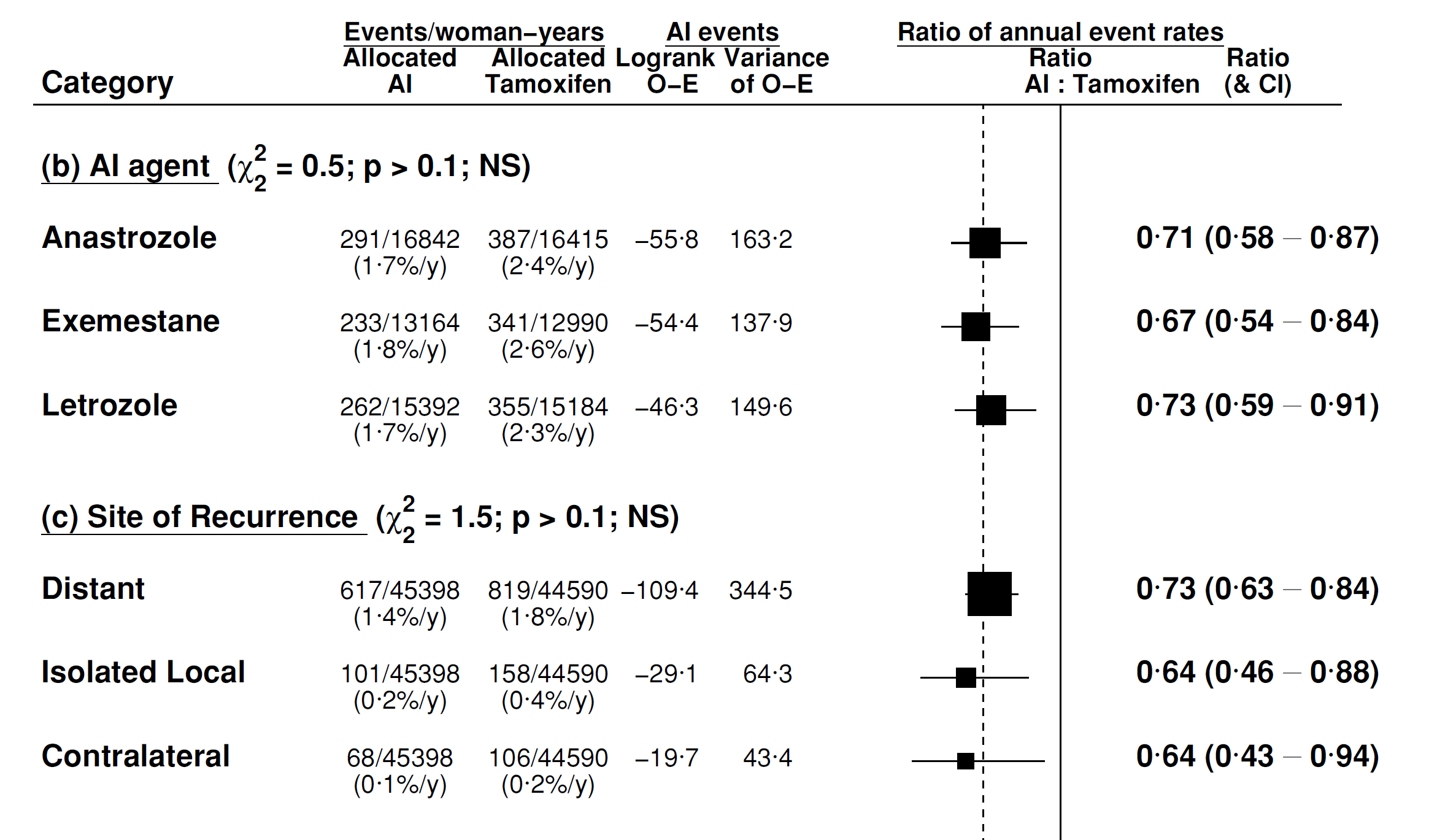 AIs: recurrence by age and BMI
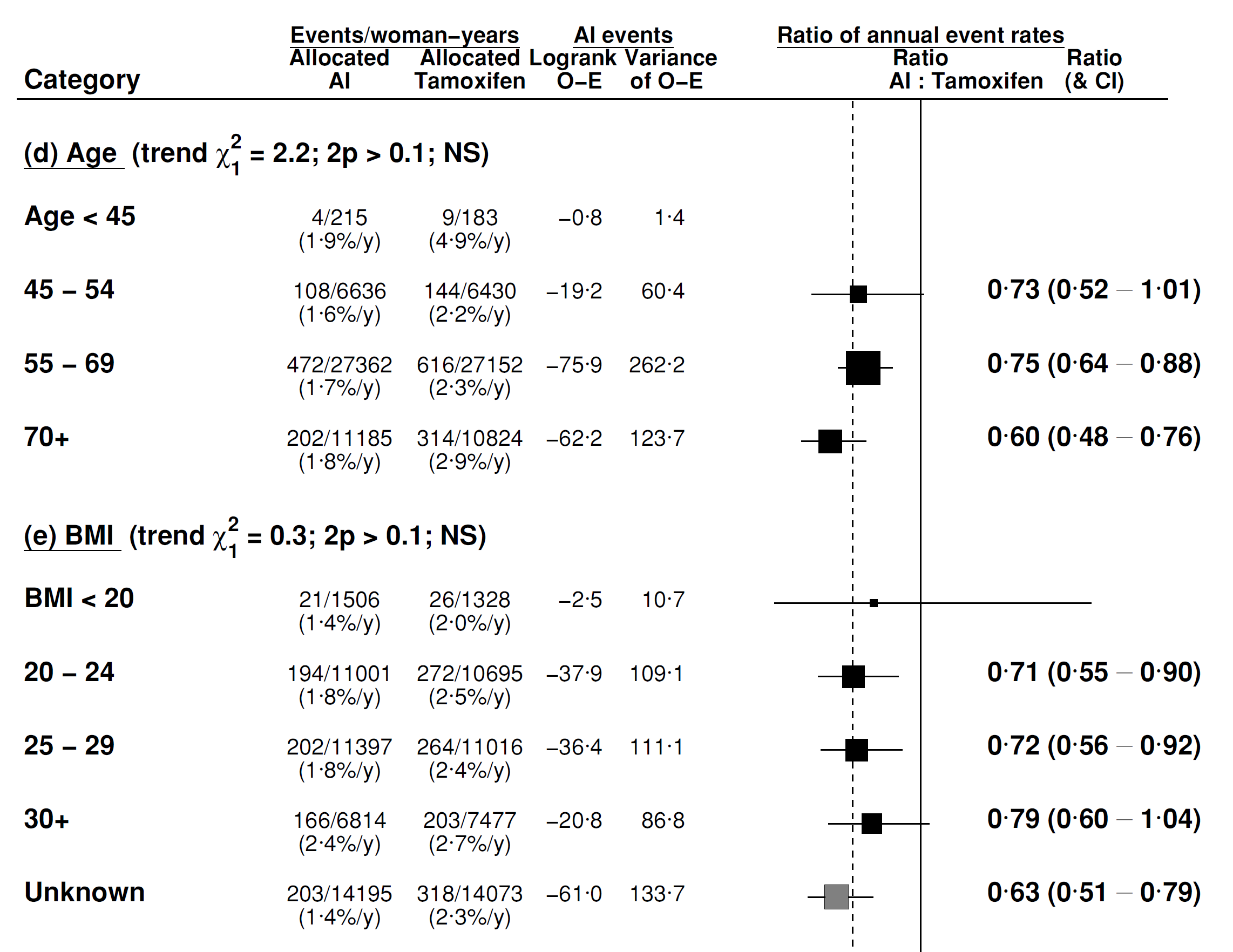 AIs: recurrence by PR and nodal status
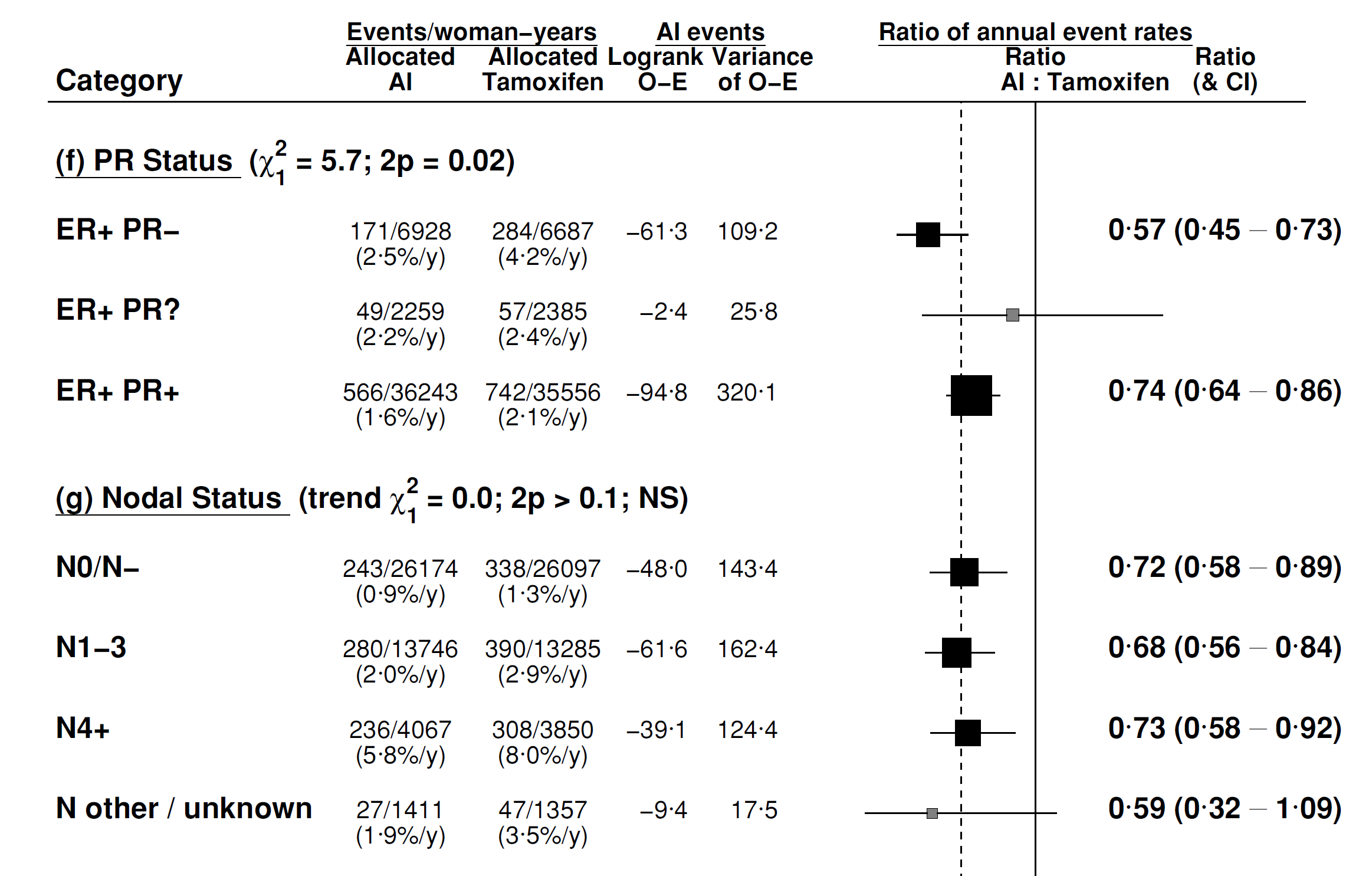 Recurrence by T-stage, grade and HER
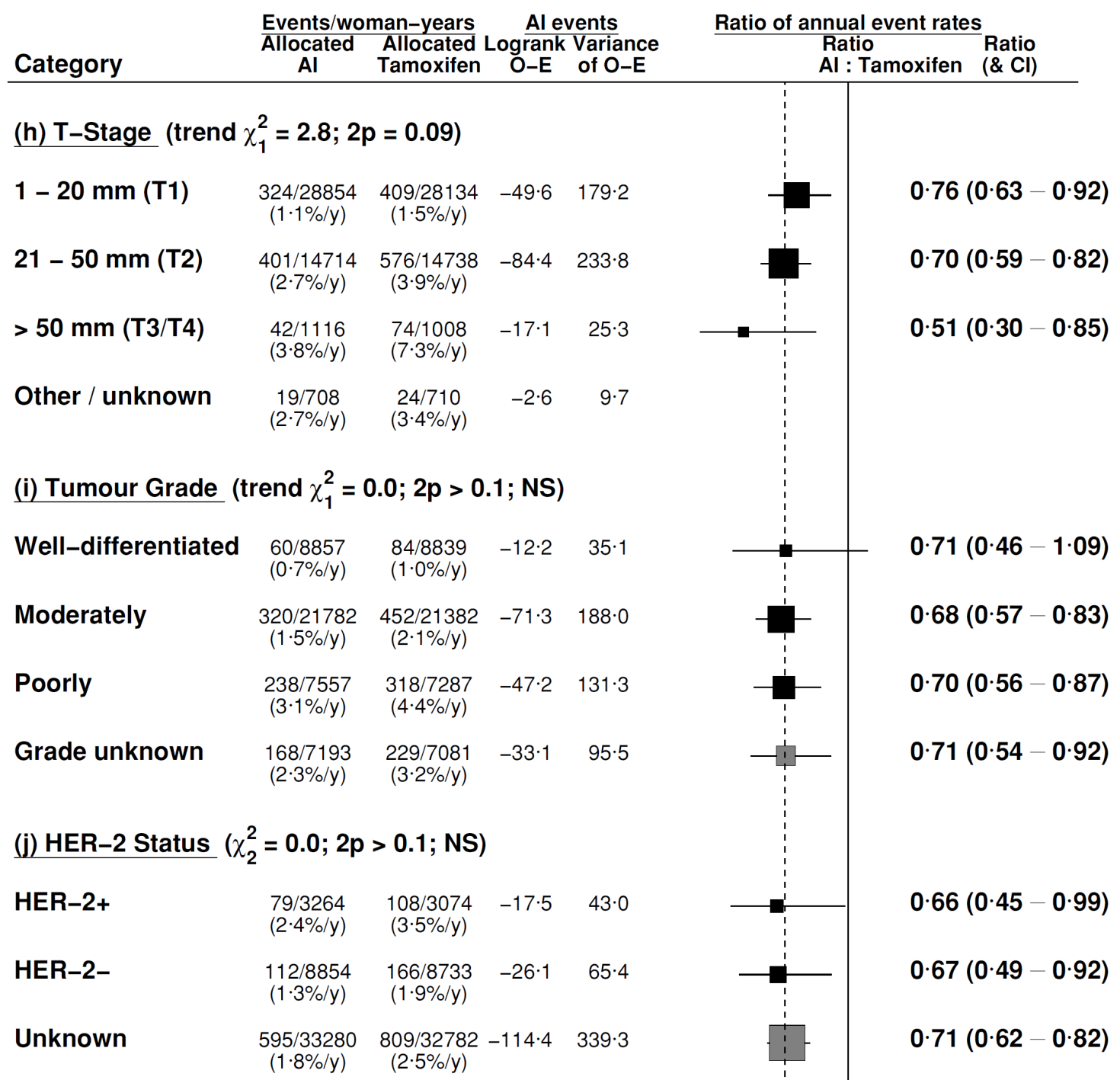 AIs: recurrence by PR status
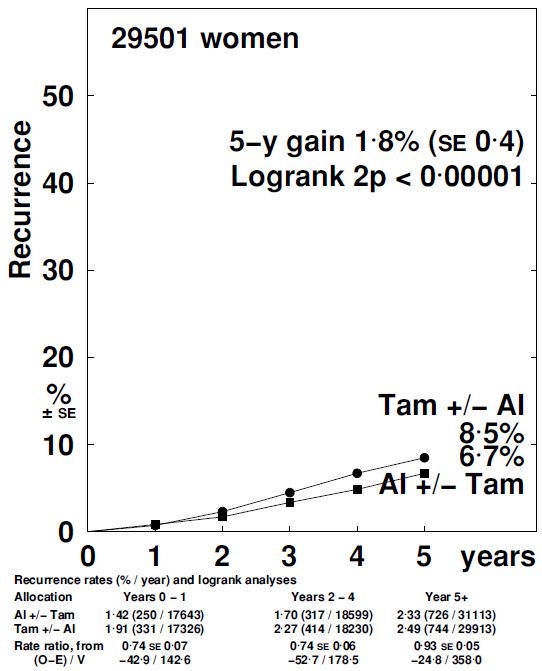 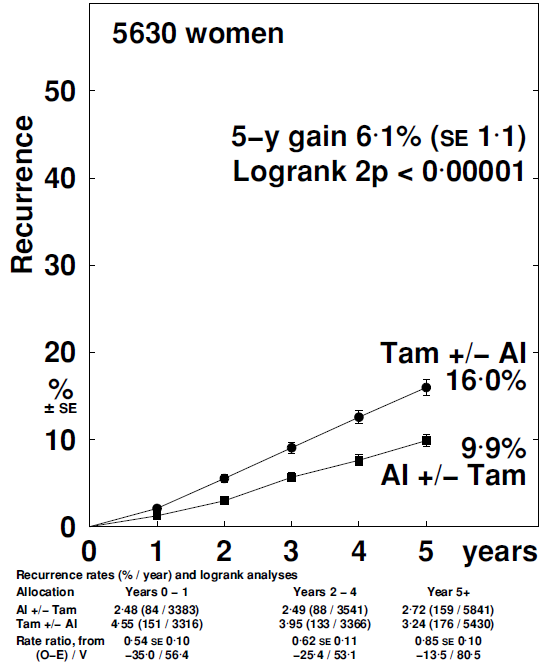 PR-negative
PR-positive
AIs: recurrence by N-stage
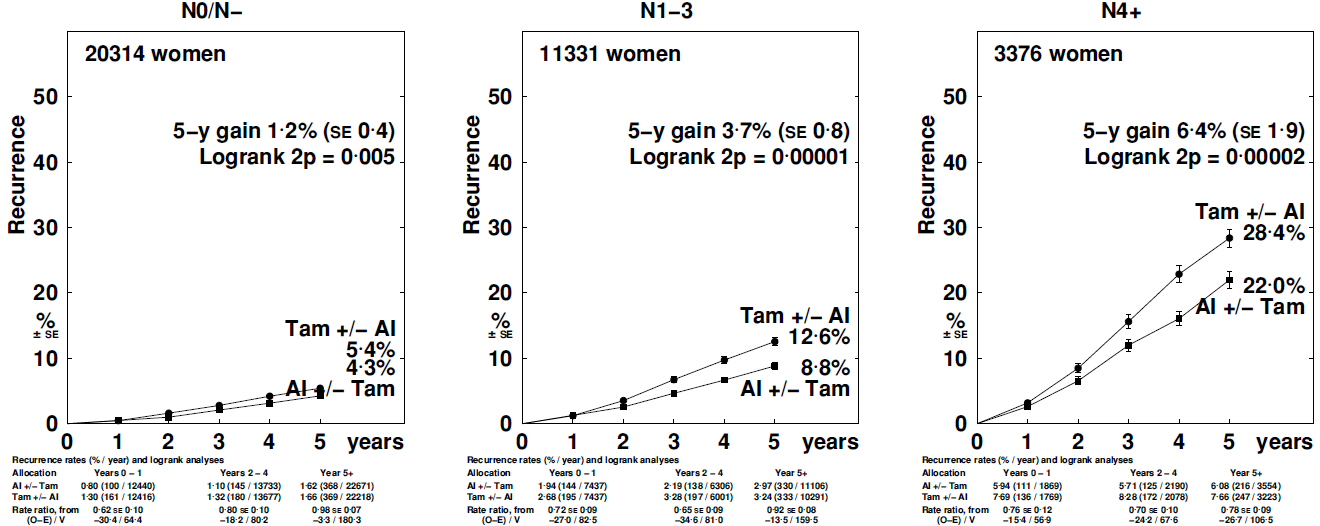 N-
N1-3
N4+
AIs: recurrence by grade
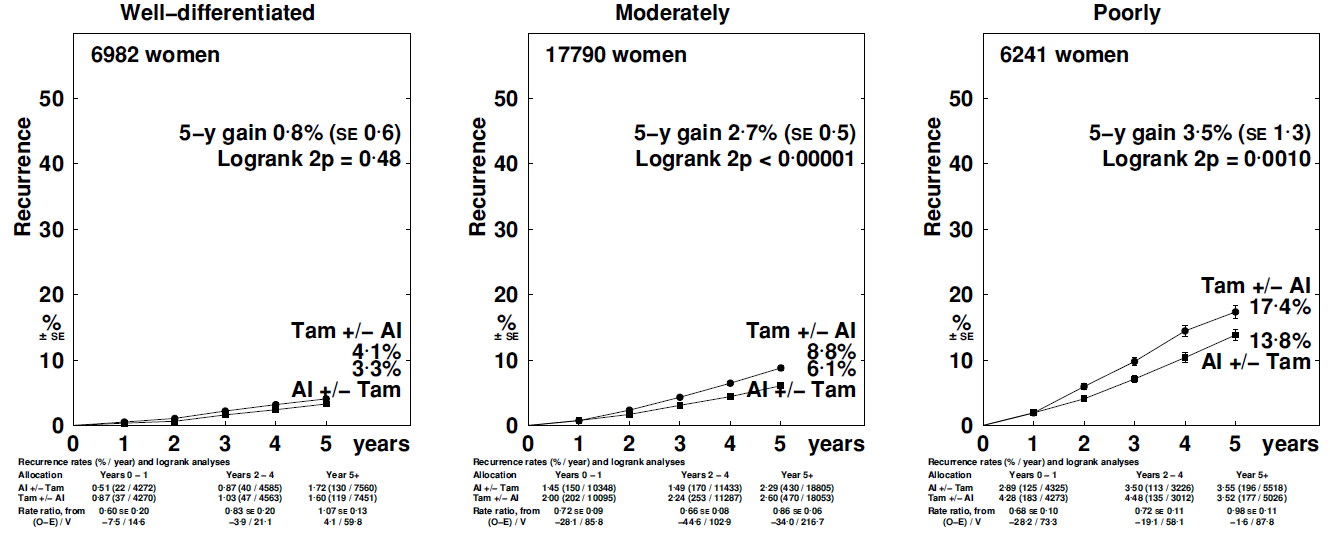 Poorly differentiated
Well differentiated
Moderately differentiated
AI vs Tam endometrial Ca (all trials)
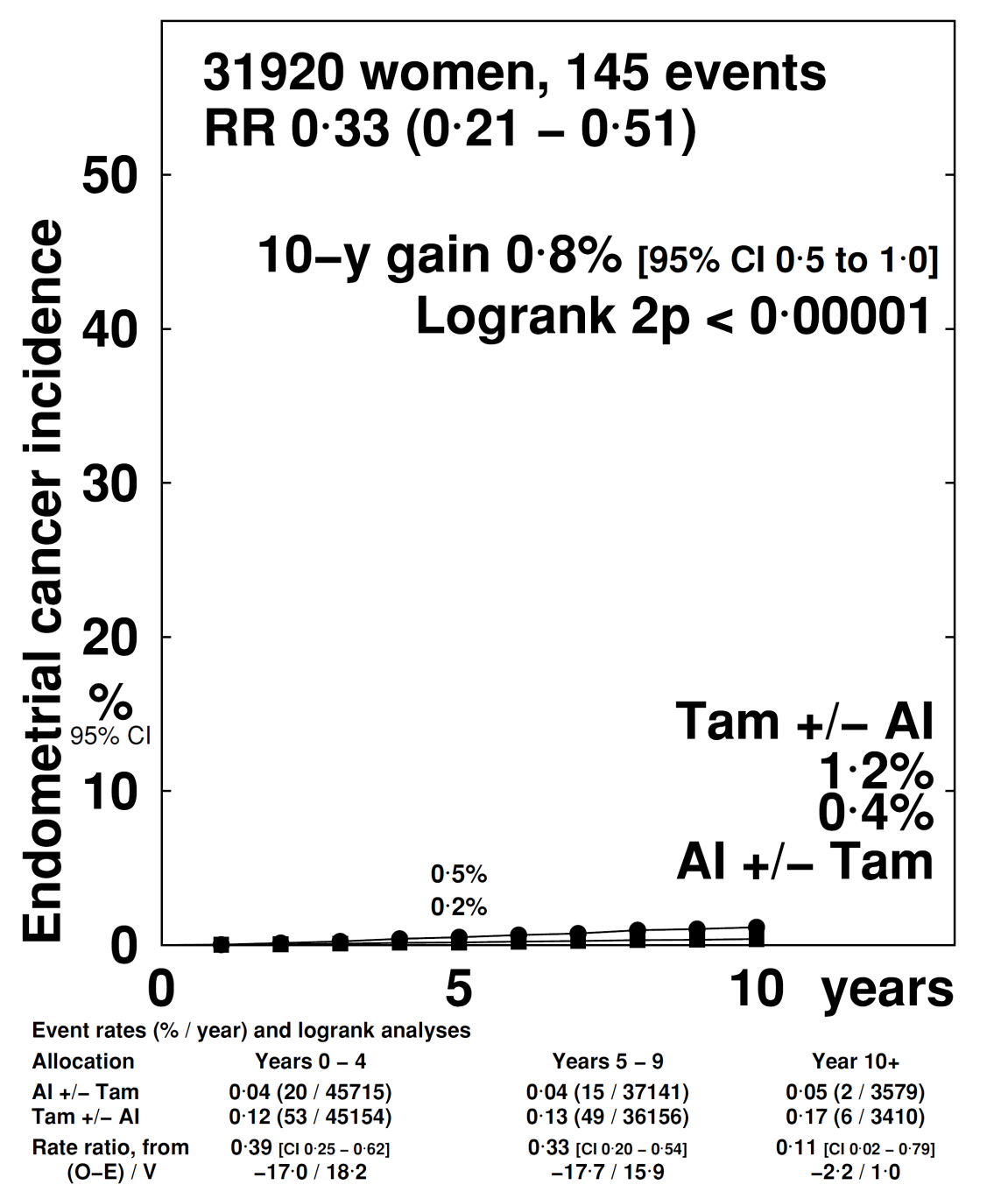 AI vs Tam endometrial Ca (all trials)
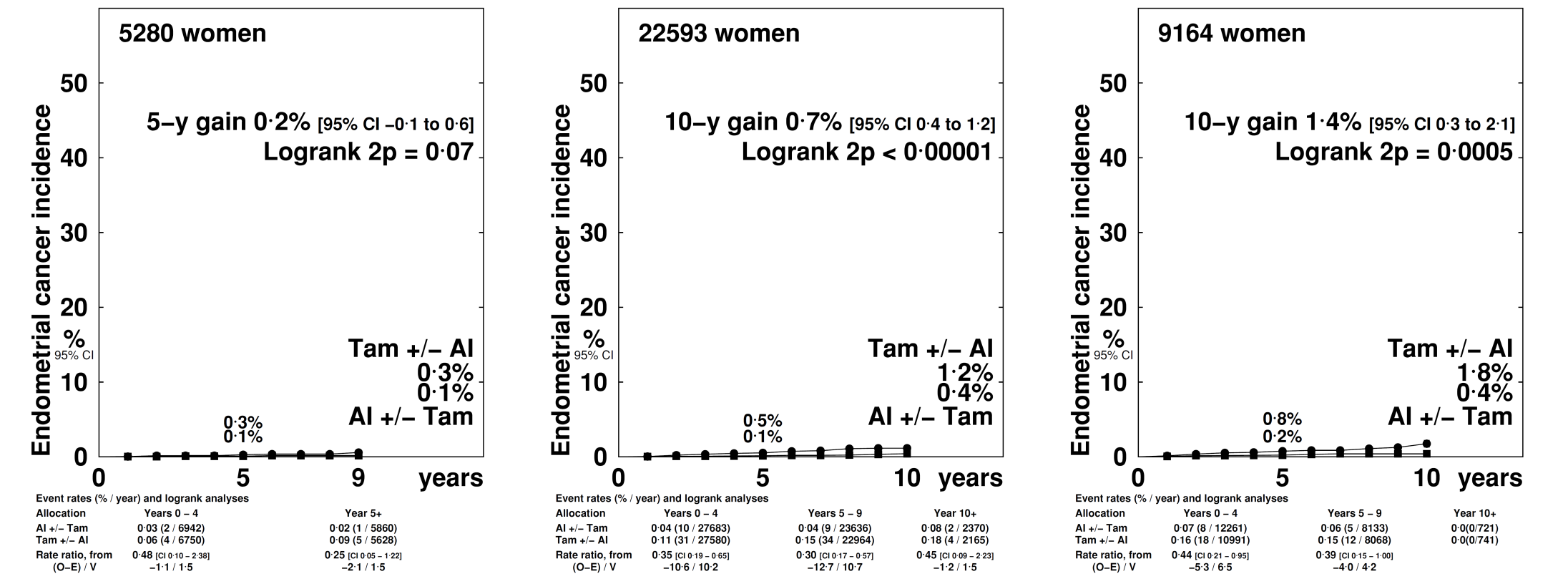 Age 70+
Age <55
Age 55-69
AI vs Tam bone fracture (all trials)
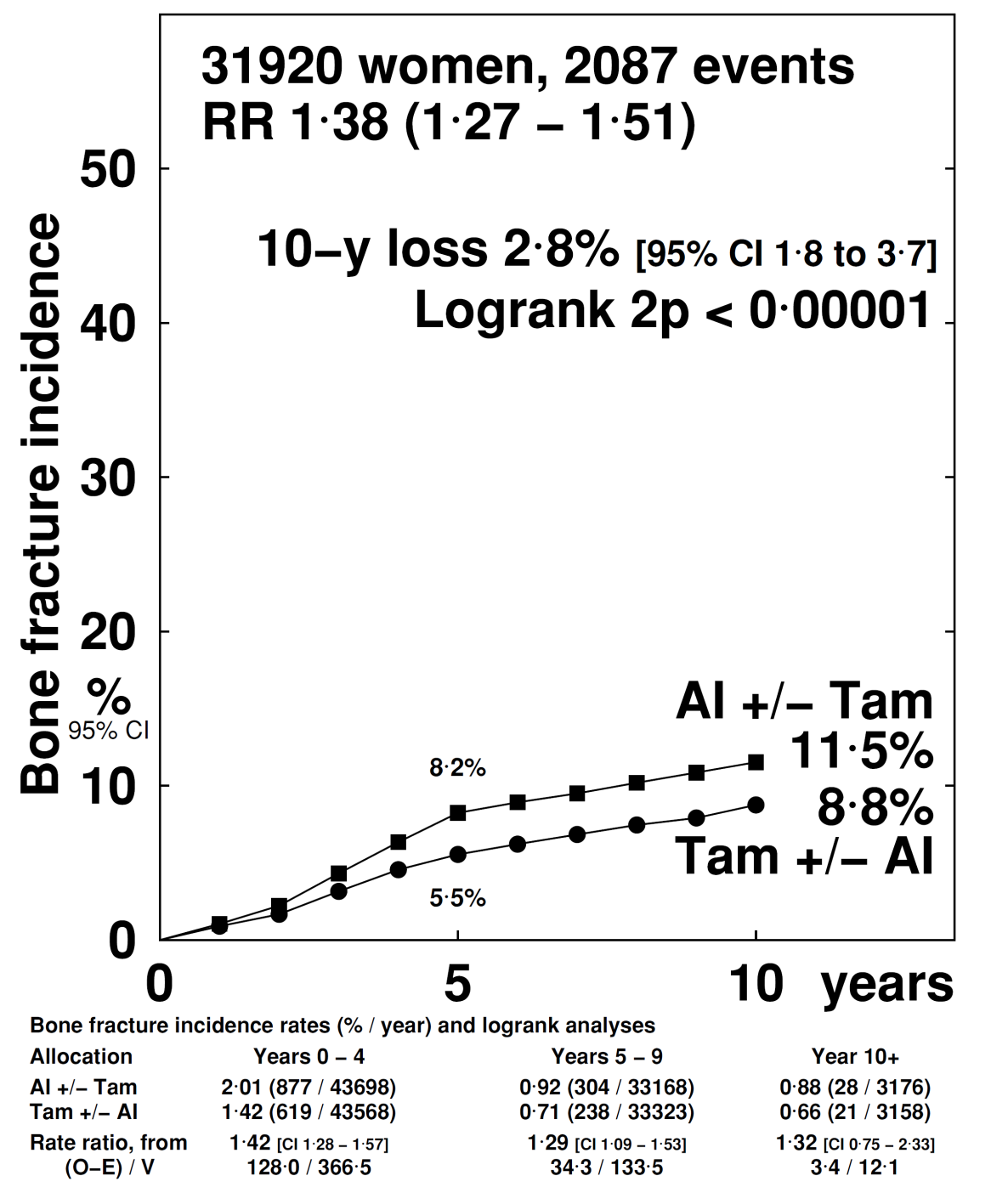 AI vs Tam bone fracture(all trials)
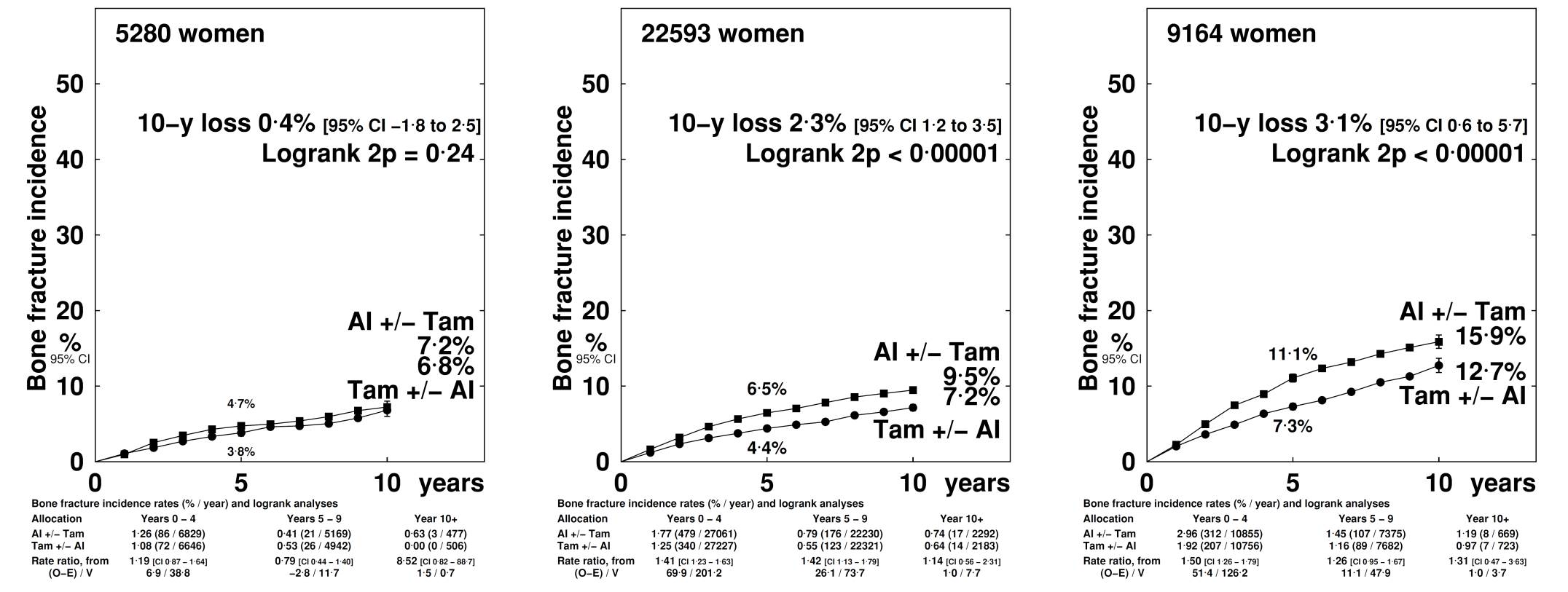 Age 70+
Age <55
Age 55-69
5 years AI vs no endocrine treatment
Aromatase inhibitors – conclusions
AIs are even more effective than tamoxifen in preventing recurrence and breast cancer death
5 years of an AI reduces 10-year breast cancer mortality by at least 40% compared to no endocrine treatment
There are 30% fewer recurrences while treatments differ but little difference thereafter
Hence , if AIs are to be used, better to start with an AI than with tamoxifen
More bone fractures with AI but no differences in non-breast cancer mortality
Acknowledgements
We thank the tens of thousands of women who took part in the trials, the many staff in trial centres and participating clinics who helped conduct the trials, and the trialists who shared their data. 
This presentation was prepared by Rosie Bradley and Richard Gray of the EBCTCG Secretariat, which is funded through direct support from Cancer Research UK and the UK Medical Research Council, to the Clinical Trial Service Unit and Epidemiological Studies Unit, Nuffield Department of Population Health, University of Oxford, UK.
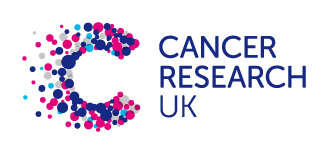 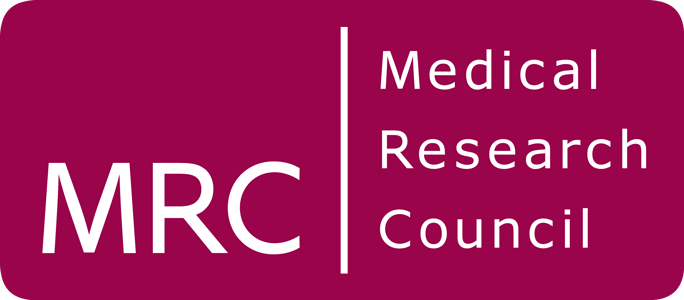